Prezentację wygłoszono podczas: II Międzynarodowa Konferencja Przeciwdziałanie narkomanii na poziomie lokalnym
16-17 lipca 2018r.
Warszawa
Kontinuum opieki HIV i HCV wśród iniekcyjnych użytkowników środków odurzających
II Międzynarodowa Konferencja 
Przeciwdziałanie narkomanii na poziomie lokalnym
Warszawa, 16-17 lipca 2018 r.
Karolina Zakrzewska
dr n. o zdr., specjalista epidemiologZakład Epidemiologii Chorób Zakaźnych i Nadzoru
Badania przekrojowe dotyczące występowania zakażeń HIV, HBV i HCV wśród użytkowników środków odurzających:
N=423
N=173
N=353
N=193
N=95
Badania przekrojowe dotyczące występowania zakażeń HIV, HBV i HCV wśród użytkowników środków odurzających:
Warszawa 
Lubuskie 
Śląskie
Kraków 
Gdańsk
N=423
N=173
N=353
N=193
N=95
Chorzów
Kraków 
Warszawa 
Wrocław
Wrocław
Puławy
Olsztyn
Elbląg 
Lublin
Warszawa
[Speaker Notes: Badanie przekrojowe jako narzędzie monitorowania:Metodologia badania przekrojowego:
cel: opis wybranego stanu/zjawiska w określonym czasie
	- jednocześnie oceniane są: narażenie na czynnik ryzyka 		oraz stan chorobowy wśród przedstawicieli populacji
	- otrzymuje się informacje na temat: 		częstości i cech zdarzenia zdrowotnego, 		stan zdrowotny populacji w danym okresie
istotny: dobór próby do badania

Jako narzędzie monitorowania:
cykliczność wykonania
te same metody rekrutacji / pomiaru]
Badania przekrojowe dotyczące występowania zakażeń HIV, HBV i HCV wśród użytkowników środków odurzających:
snowball sampling
Respondent 
Driven 
Sampling
3 miesiące
Warszawa 
Lubuskie 
Śląskie
Kraków 
Gdańsk
4 miesiące 
10 miesięcy
N=423
N=173
N=353
N=193
N=95
Chorzów
Kraków 
Warszawa 
Wrocław
Wrocław
Puławy
Olsztyn
Elbląg 
Lublin
Warszawa
5 miesięcy
Respondent 
Driven 
Sampling
3 miesiące
3 miesiące
Respondent 
Driven 
Sampling
snowball sampling
Badania przekrojowe dotyczące występowania zakażeń HIV, HBV i HCV wśród użytkowników środków odurzających:
snowball sampling
Respondent 
Driven 
Sampling
3 miesiące
Warszawa 
Lubuskie 
Śląskie
Kraków 
Gdańsk
4 miesiące 
10 miesięcy
N=423
N=173
N=353
N=193
N=95
Chorzów
Kraków 
Warszawa 
Wrocław
Wrocław
Puławy
Olsztyn
Elbląg 
Lublin
Warszawa
5 miesięcy
Respondent 
Driven 
Sampling
3 miesiące
3 miesiące
Respondent 
Driven 
Sampling
snowball sampling
Badanie 2017
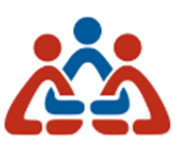 Badanie 2017
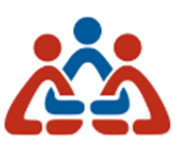 Zakład Epidemiologii Chorób Zakaźnych i Nadzoru:prof. Magdalena Rosińska
Katarzyna Szmulik
Karolina Zakrzewska
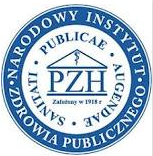 Badanie 2017
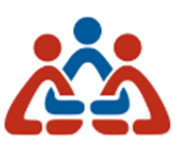 Zakład Epidemiologii Chorób Zakaźnych i Nadzoru:prof. Magdalena Rosińska
Katarzyna Szmulik
Karolina Zakrzewska
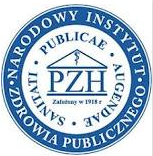 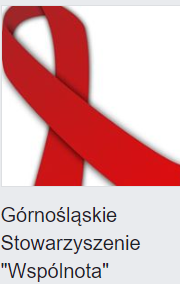 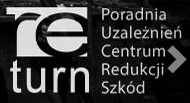 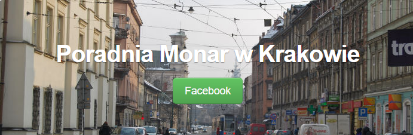 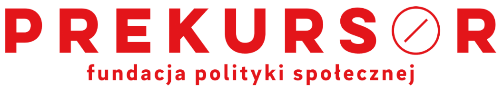 Kraków
Warszawa
Chorzów
Wrocław
Bartosz Michalewski
Łukasz Golonka
Aleksandra Stańczak-Wiercioch
Beata Stelmaszczyk
Oliwier Ścibor
Iwona Hildebrandt
CELE BADANIA 2017
CELE BADANIA 2017
MATERIAŁ I METODA 2017
SCHEMAT BADANIA 2017
Wywiad kwestionariuszowy
Badania serologiczne
HIV
używane substancje
HBV
używany sprzętnowy/używany
HCV
leczenie odwykowe
kiła
ch.zakaźne/zakażenia: diagnostyka i leczenie
kontakty seksualne
socjodemografia
Respondent Driven Sampling (RDS)
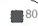 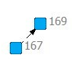 Respondent Driven Sampling (RDS)
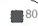 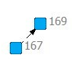 Respondent Driven Sampling (RDS)
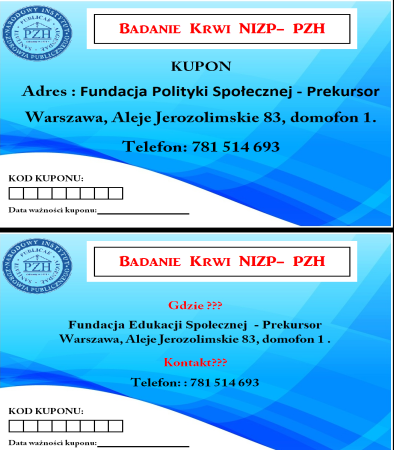 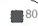 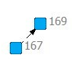 Respondent Driven Sampling (RDS)
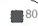 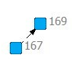 Respondent Driven Sampling (RDS)
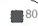 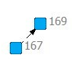 Respondent Driven Sampling (RDS)
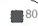 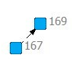 Respondent Driven Sampling (RDS)
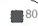 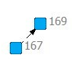 Charakterystyka respondentów
N=173
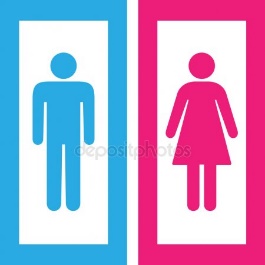 26%
74%
Kraj urodzenia
Polska  97%
Inny  3%
18%
82%
18 lat
66 lat
25 lat
61% doświadczenie bezdomności
65% 
aktywni iniekcyjni użytkownicy 
/ostatnie 30 dni/
pierwsza iniekcja ŚO
Źródło: Badanie przekrojowe 2017 „Stan zdrowia osób przyjmujących środki odurzające we wstrzyknięciach w zakresie chorób zakaźnych przenoszonych poprzez naruszenie ciągłości tkanek oraz kontakty seksualne. Rozpowszechnianie. Wiedza. Zachowania”. Realizacja: NIZP-PZH. Finansowanie: KBdsPN.
Rozpowszechnienie zakażeń
anty-HIV
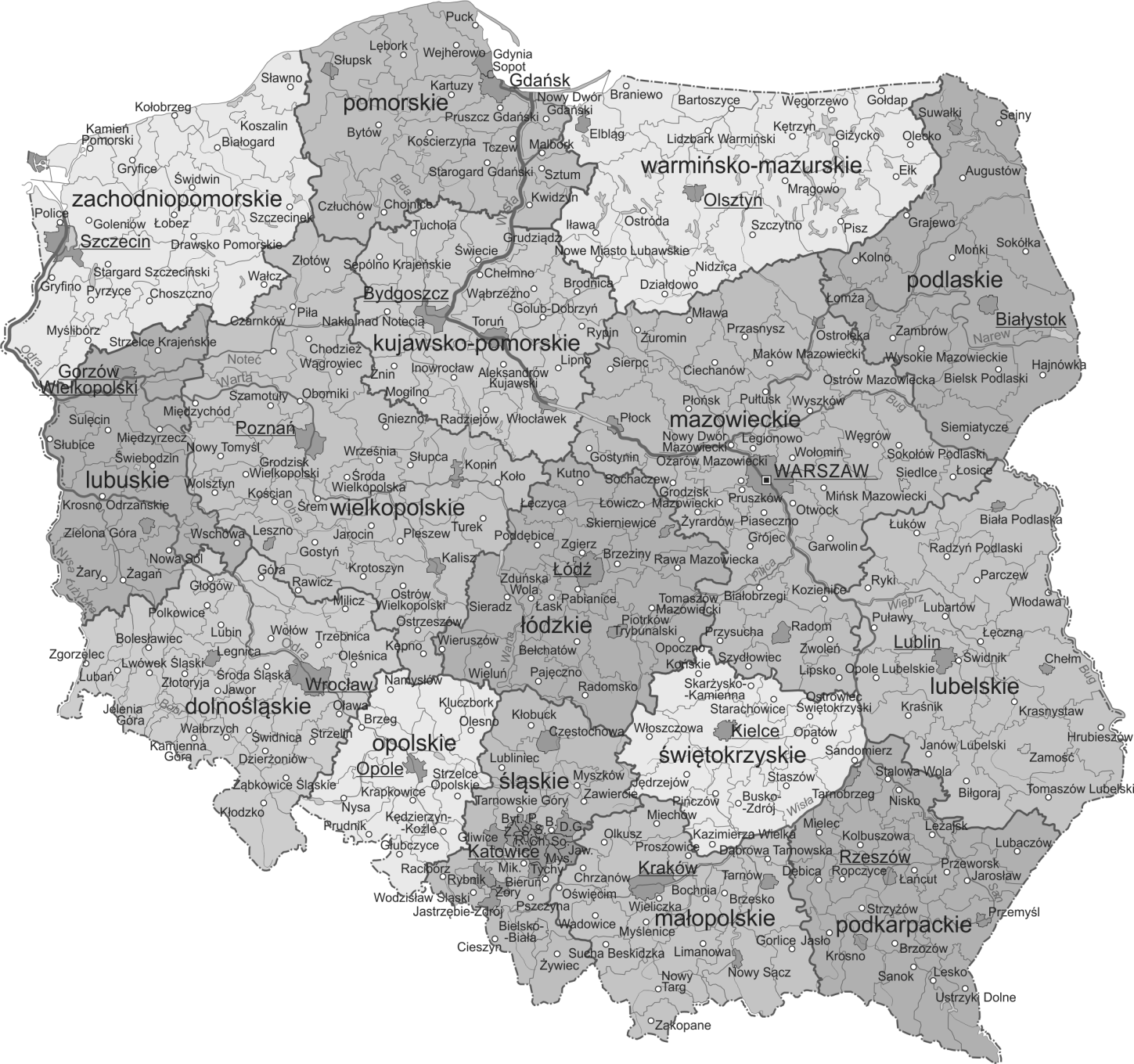 cała próba
2017r – 18,5%
2009r – 10,30%
2004r – 12,40%
Warszawa
2017r – 21,2%
2014r – 14,7%	
2004r – 16%
Wrocław	
2017r – 20,0%
Chorzów 
2017r – 14,0%
2004r – 13,3%
Kraków
2017r – 18,9%
2009r – 11,9%
Źródło: Badanie przekrojowe 2017 „Stan zdrowia osób przyjmujących środki odurzające we wstrzyknięciach w zakresie chorób zakaźnych przenoszonych poprzez naruszenie ciągłości tkanek oraz kontakty seksualne. Rozpowszechnianie. Wiedza. Zachowania”. Realizacja: NIZP-PZH. Finansowanie: KBdsPN.
anty-HIV
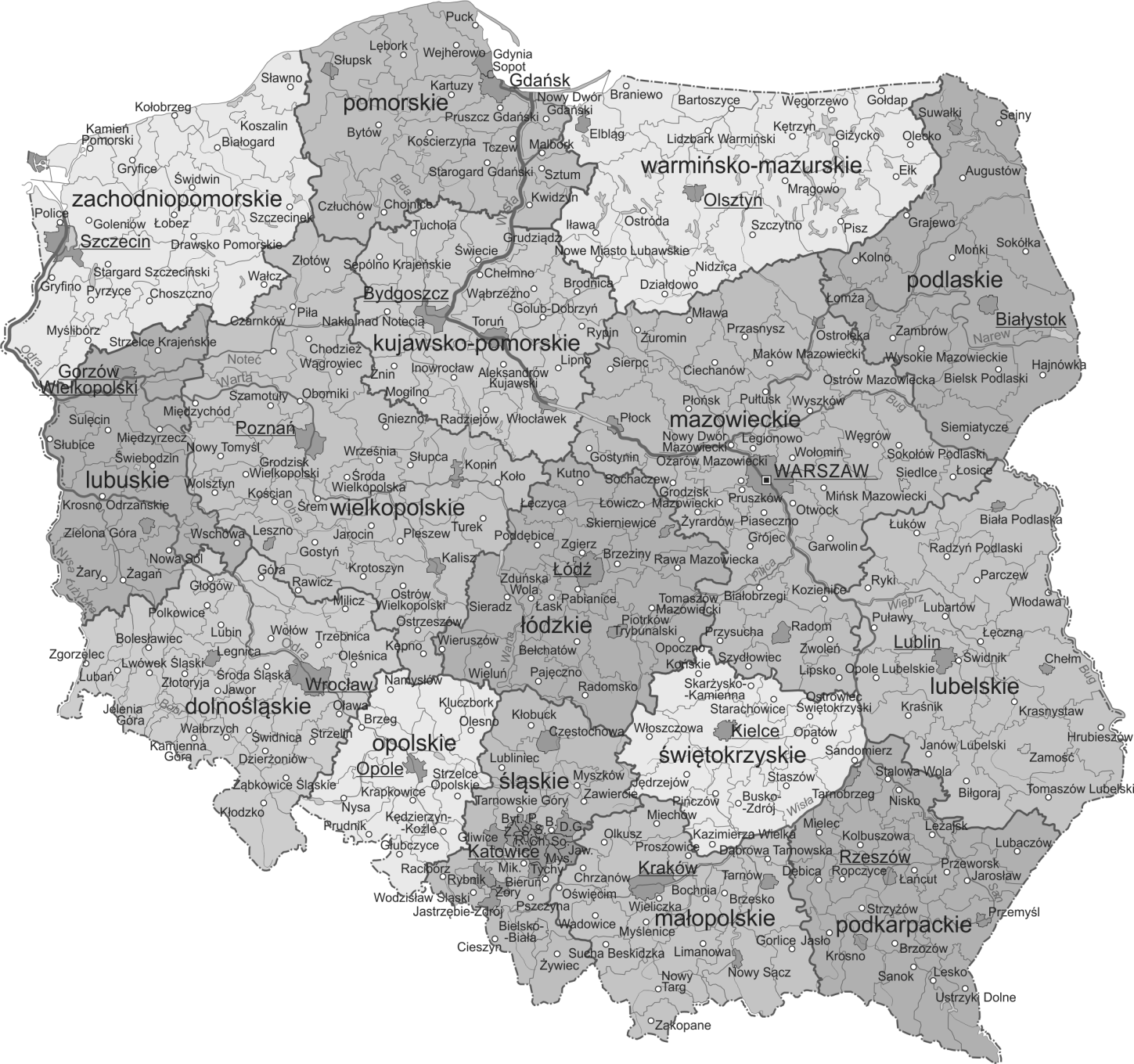 Gdańsk
2009r – 8,1%
cała próba
2017r – 18,5%
2009r – 10,3%
2005r – 24,1%
2004r – 12,4%
Warmińsko-mazurskie
2005r – 2,4%
Warszawa
2017r – 21,2%
2014r – 14,7%	
2004r – 16,0%
Lubuskie
2004r – 7,6%
Wrocław / Dolnośląskie	
2017r – 20,0%
2005r – 31,5%
Lubelskie
2005r – 29,5%
Chorzów / Śląsk
2017r – 14,0%
2004r – 13,3%
Kraków
2017r – 18,9%
2009r – 11,9%
Źródło: Badanie przekrojowe 2017 „Stan zdrowia osób przyjmujących środki odurzające we wstrzyknięciach w zakresie chorób zakaźnych przenoszonych poprzez naruszenie ciągłości tkanek oraz kontakty seksualne. Rozpowszechnianie. Wiedza. Zachowania”. Realizacja: NIZP-PZH. Finansowanie: KBdsPN.
HIV
Polska
2017r – 18,5%
2009r – 10,3%
2005r – 24,1%
2004r – 12,4%
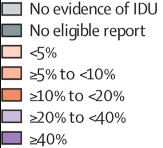 Degenhardt L et al. Global prevalence of injecting drug use and sociodemographic characteristics and prevalence of HIV, HBV, and HCV in people who inject drugs: a multistage systematic review. Lancet Glob Health. 2017; 5(12):e1192-e1207. doi: 10.1016/S2214-109X(17)30375-3.
anty-HCV
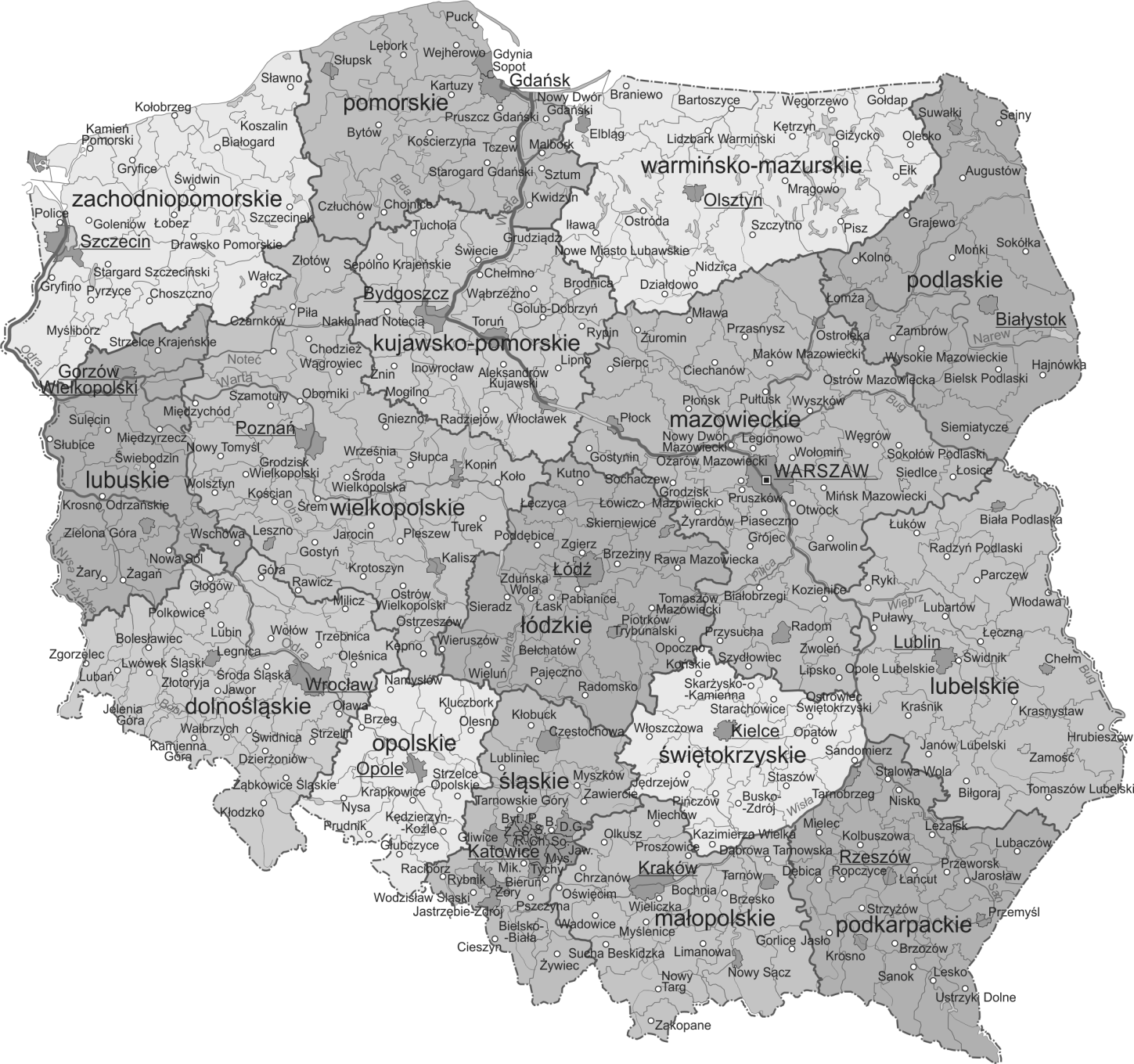 cała próba
2017r – 57,2%
2009r – 47,6%
2005r – 57,9%
2004r – 59,5%
Warszawa
2017r – 75,8%
2014r – 71,6%	
2004r – 60,0%
Wrocław 	
2017r – 40,0%
2005r – 64,0%
Chorzów / Śląsk
2017r – 38,0%
2004r – 68,3%
Kraków
2017r – 59,5%
2009r – 57,8%
Źródło: Badanie przekrojowe 2017 „Stan zdrowia osób przyjmujących środki odurzające we wstrzyknięciach w zakresie chorób zakaźnych przenoszonych poprzez naruszenie ciągłości tkanek oraz kontakty seksualne. Rozpowszechnianie. Wiedza. Zachowania”. Realizacja: NIZP-PZH. Finansowanie: KBdsPN.
anty-HCV
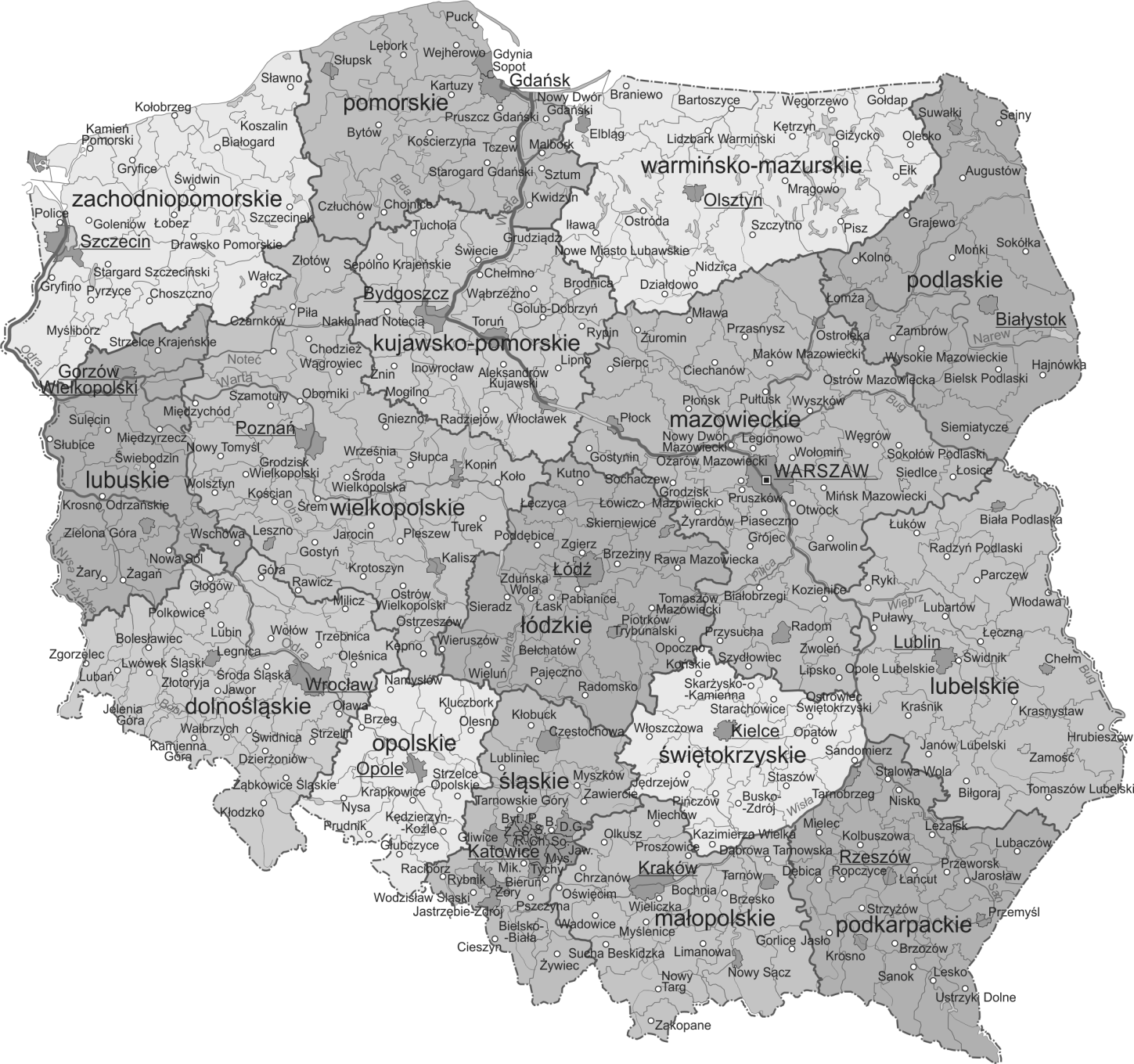 Gdańsk
2009r – 34,2%
cała próba
2017r – 57,2%
2009r – 47,6%
2005r – 57,9%
2004r – 59,5%
Warmińsko-mazurskie
2005r – 59,8%
Warszawa
2017r – 75,8%
2014r – 71,6%	
2004r – 60,0%
Lubuskie
2004r – 55,6%
Wrocław / Dolnośląskie	
2017r – 40,0%
2005r – 64,0%
Lubelskie
2005r – 43,7%
Chorzów / Śląsk
2017r – 38,0%
2004r – 68,3%
Kraków
2017r – 59,5%
2009r – 57,8%
Źródło: Badanie przekrojowe 2017 „Stan zdrowia osób przyjmujących środki odurzające we wstrzyknięciach w zakresie chorób zakaźnych przenoszonych poprzez naruszenie ciągłości tkanek oraz kontakty seksualne. Rozpowszechnianie. Wiedza. Zachowania”. Realizacja: NIZP-PZH. Finansowanie: KBdsPN.
HCV
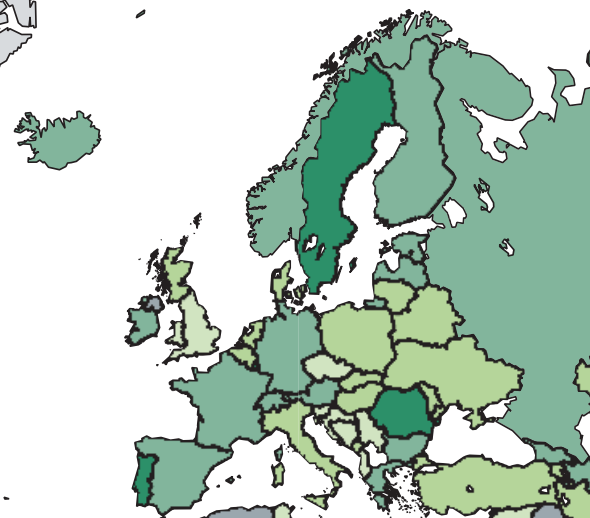 Polska
2017r – 57,2%
2009r – 47,6%
2005r – 57,9%
2004r – 59,5%
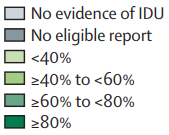 Degenhardt L et al. Global prevalence of injecting drug use and sociodemographic characteristics and prevalence of HIV, HBV, and HCV in people who inject drugs: a multistage systematic review. Lancet Glob Health. 2017; 5(12):e1192-e1207. doi: 10.1016/S2214-109X(17)30375-3.
Testowanie
89%
84%
68%
70%
65%
63%
64%
56%
47%
33%
Źródło: Badanie przekrojowe 2017 „Stan zdrowia osób przyjmujących środki odurzające we wstrzyknięciach w zakresie chorób zakaźnych przenoszonych poprzez naruszenie ciągłości tkanek oraz kontakty seksualne. Rozpowszechnianie. Wiedza. Zachowania”. Realizacja: NIZP-PZH. Finansowanie: KBdsPN.
89%
84%
68%
70%
65%
63%
64%
56%
47%
33%
Źródło: Badanie przekrojowe 2017 „Stan zdrowia osób przyjmujących środki odurzające we wstrzyknięciach w zakresie chorób zakaźnych przenoszonych poprzez naruszenie ciągłości tkanek oraz kontakty seksualne. Rozpowszechnianie. Wiedza. Zachowania”. Realizacja: NIZP-PZH. Finansowanie: KBdsPN.
Kontinuum opieki
Kontinuum opieki
Źródło: Badanie przekrojowe 2017 „Stan zdrowia osób przyjmujących środki odurzające we wstrzyknięciach w zakresie chorób zakaźnych przenoszonych poprzez naruszenie ciągłości tkanek oraz kontakty seksualne. Rozpowszechnianie. Wiedza. Zachowania”. Realizacja: NIZP-PZH. Finansowanie: KBdsPN.
Kontinuum opieki
Źródło: Badanie przekrojowe 2017 „Stan zdrowia osób przyjmujących środki odurzające we wstrzyknięciach w zakresie chorób zakaźnych przenoszonych poprzez naruszenie ciągłości tkanek oraz kontakty seksualne. Rozpowszechnianie. Wiedza. Zachowania”. Realizacja: NIZP-PZH. Finansowanie: KBdsPN.
Kontinuum opieki
Źródło: Badanie przekrojowe 2017 „Stan zdrowia osób przyjmujących środki odurzające we wstrzyknięciach w zakresie chorób zakaźnych przenoszonych poprzez naruszenie ciągłości tkanek oraz kontakty seksualne. Rozpowszechnianie. Wiedza. Zachowania”. Realizacja: NIZP-PZH. Finansowanie: KBdsPN.
Kontinuum opieki
Źródło: Badanie przekrojowe 2017 „Stan zdrowia osób przyjmujących środki odurzające we wstrzyknięciach w zakresie chorób zakaźnych przenoszonych poprzez naruszenie ciągłości tkanek oraz kontakty seksualne. Rozpowszechnianie. Wiedza. Zachowania”. Realizacja: NIZP-PZH. Finansowanie: KBdsPN.
Kontinuum opieki
Źródło: Badanie przekrojowe 2017 „Stan zdrowia osób przyjmujących środki odurzające we wstrzyknięciach w zakresie chorób zakaźnych przenoszonych poprzez naruszenie ciągłości tkanek oraz kontakty seksualne. Rozpowszechnianie. Wiedza. Zachowania”. Realizacja: NIZP-PZH. Finansowanie: KBdsPN.
Kontinuum opieki
Źródło: Badanie przekrojowe 2017 „Stan zdrowia osób przyjmujących środki odurzające we wstrzyknięciach w zakresie chorób zakaźnych przenoszonych poprzez naruszenie ciągłości tkanek oraz kontakty seksualne. Rozpowszechnianie. Wiedza. Zachowania”. Realizacja: NIZP-PZH. Finansowanie: KBdsPN.
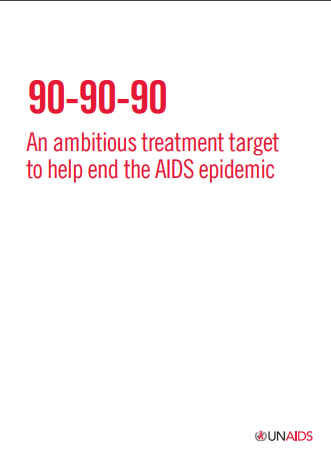 Kontinuum opieki
cel 2020: 90%
Źródło: Badanie przekrojowe 2017 „Stan zdrowia osób przyjmujących środki odurzające we wstrzyknięciach w zakresie chorób zakaźnych przenoszonych poprzez naruszenie ciągłości tkanek oraz kontakty seksualne. Rozpowszechnianie. Wiedza. Zachowania”. Realizacja: NIZP-PZH. Finansowanie: KBdsPN.
Kontinuum opieki
cel 2020: 90%
81%
Źródło: Badanie przekrojowe 2017 „Stan zdrowia osób przyjmujących środki odurzające we wstrzyknięciach w zakresie chorób zakaźnych przenoszonych poprzez naruszenie ciągłości tkanek oraz kontakty seksualne. Rozpowszechnianie. Wiedza. Zachowania”. Realizacja: NIZP-PZH. Finansowanie: KBdsPN.
Kontinuum opieki
cel 2020: 90%
81%
73%
supresja HIV-RNA
Źródło: Badanie przekrojowe 2017 „Stan zdrowia osób przyjmujących środki odurzające we wstrzyknięciach w zakresie chorób zakaźnych przenoszonych poprzez naruszenie ciągłości tkanek oraz kontakty seksualne. Rozpowszechnianie. Wiedza. Zachowania”. Realizacja: NIZP-PZH. Finansowanie: KBdsPN.
Brown AE, Attawell K, Hales D, Rice BD, Pharris A, Supervie V, Van Beckhoven D, Delpech VC, An der Heiden M, Marcus U, Maly M, Noori T. Monitoring the HIV continuum of care in key populations across Europe and Central Asia. HIV Med. 2018 doi: 10.1111/hiv.12603
[Speaker Notes: PWID n=7:
Austria, Francja, Niemcy, Wielka Brytania, Azerbejdżan, Kazachstan, Kirgistan.]
Kontinuum opieki
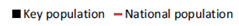 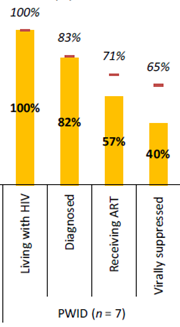 cel 2020: 90%
2017: 75%-63%-41%
81%
73%
supresja HIV-RNA
Brown AE, et al. HIV Med. 2018 doi: 10.1111/hiv.12603
Źródło: Badanie przekrojowe 2017 „Stan zdrowia osób przyjmujących środki odurzające we wstrzyknięciach w zakresie chorób zakaźnych przenoszonych poprzez naruszenie ciągłości tkanek oraz kontakty seksualne. Rozpowszechnianie. Wiedza. Zachowania”. Realizacja: NIZP-PZH. Finansowanie: KBdsPN.
[Speaker Notes: PWID n=7:
Austria, Francja, Niemcy, Wielka Brytania, Azerbejdżan, Kazachstan, Kirgistan.]
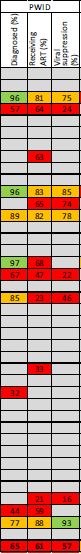 Brown AE, et al. HIV Med. 2018 doi: 10.1111/hiv.12603
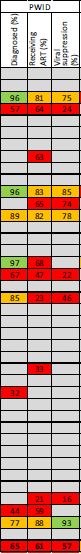 Austria
Azerbejdżan
Czechy
Francja
Gruzja
Niemcy
Włochy
Kazachstan
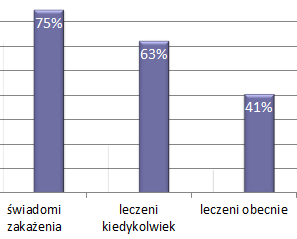 Kirgistan
Czarnogóra
Polska
Szwajcaria
Tadżykistan
Ukraina
Wielka Brytania
Brown AE, et al. HIV Med. 2018 doi: 10.1111/hiv.12603
Kontinuum opieki
Źródło: Badanie przekrojowe 2017 „Stan zdrowia osób przyjmujących środki odurzające we wstrzyknięciach w zakresie chorób zakaźnych przenoszonych poprzez naruszenie ciągłości tkanek oraz kontakty seksualne. Rozpowszechnianie. Wiedza. Zachowania”. Realizacja: NIZP-PZH. Finansowanie: KBdsPN.
Kontinuum opieki
Źródło: Badanie przekrojowe 2017 „Stan zdrowia osób przyjmujących środki odurzające we wstrzyknięciach w zakresie chorób zakaźnych przenoszonych poprzez naruszenie ciągłości tkanek oraz kontakty seksualne. Rozpowszechnianie. Wiedza. Zachowania”. Realizacja: NIZP-PZH. Finansowanie: KBdsPN.
Kontinuum opieki
Źródło: Badanie przekrojowe 2017 „Stan zdrowia osób przyjmujących środki odurzające we wstrzyknięciach w zakresie chorób zakaźnych przenoszonych poprzez naruszenie ciągłości tkanek oraz kontakty seksualne. Rozpowszechnianie. Wiedza. Zachowania”. Realizacja: NIZP-PZH. Finansowanie: KBdsPN.
Kontinuum opieki
Źródło: Badanie przekrojowe 2017 „Stan zdrowia osób przyjmujących środki odurzające we wstrzyknięciach w zakresie chorób zakaźnych przenoszonych poprzez naruszenie ciągłości tkanek oraz kontakty seksualne. Rozpowszechnianie. Wiedza. Zachowania”. Realizacja: NIZP-PZH. Finansowanie: KBdsPN.
Kontinuum opieki
Źródło: Badanie przekrojowe 2017 „Stan zdrowia osób przyjmujących środki odurzające we wstrzyknięciach w zakresie chorób zakaźnych przenoszonych poprzez naruszenie ciągłości tkanek oraz kontakty seksualne. Rozpowszechnianie. Wiedza. Zachowania”. Realizacja: NIZP-PZH. Finansowanie: KBdsPN.
Kontinuum opieki
Źródło: Badanie przekrojowe 2017 „Stan zdrowia osób przyjmujących środki odurzające we wstrzyknięciach w zakresie chorób zakaźnych przenoszonych poprzez naruszenie ciągłości tkanek oraz kontakty seksualne. Rozpowszechnianie. Wiedza. Zachowania”. Realizacja: NIZP-PZH. Finansowanie: KBdsPN.
Kontinuum opieki
Źródło: Badanie przekrojowe 2017 „Stan zdrowia osób przyjmujących środki odurzające we wstrzyknięciach w zakresie chorób zakaźnych przenoszonych poprzez naruszenie ciągłości tkanek oraz kontakty seksualne. Rozpowszechnianie. Wiedza. Zachowania”. Realizacja: NIZP-PZH. Finansowanie: KBdsPN.
Kontinuum opieki
cel 2030: 90%
cel 2020: 30%
Źródło: Badanie przekrojowe 2017 „Stan zdrowia osób przyjmujących środki odurzające we wstrzyknięciach w zakresie chorób zakaźnych przenoszonych poprzez naruszenie ciągłości tkanek oraz kontakty seksualne. Rozpowszechnianie. Wiedza. Zachowania”. Realizacja: NIZP-PZH. Finansowanie: KBdsPN.
Kontinuum opieki
cel 2030: 90%
cel 2030: 80%
cel 2020: 30%
Źródło: Badanie przekrojowe 2017 „Stan zdrowia osób przyjmujących środki odurzające we wstrzyknięciach w zakresie chorób zakaźnych przenoszonych poprzez naruszenie ciągłości tkanek oraz kontakty seksualne. Rozpowszechnianie. Wiedza. Zachowania”. Realizacja: NIZP-PZH. Finansowanie: KBdsPN.
Podsumowując
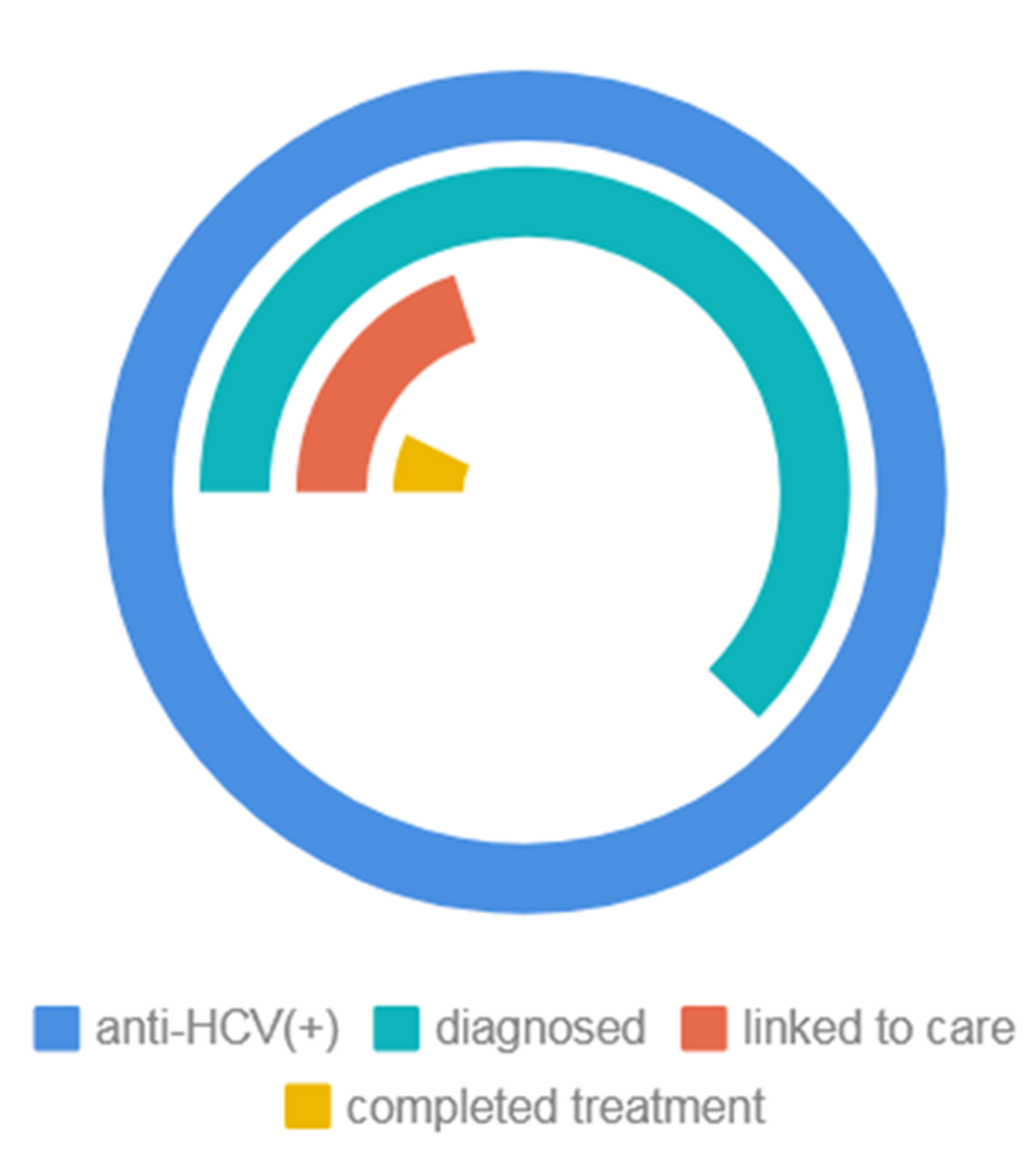 20%
linked to care
anti-HCV(+)
7%
100%
diagnosed
completed treatment
62%
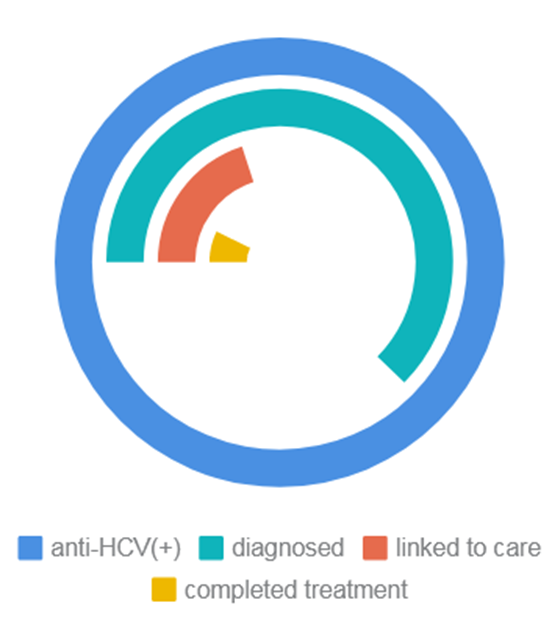 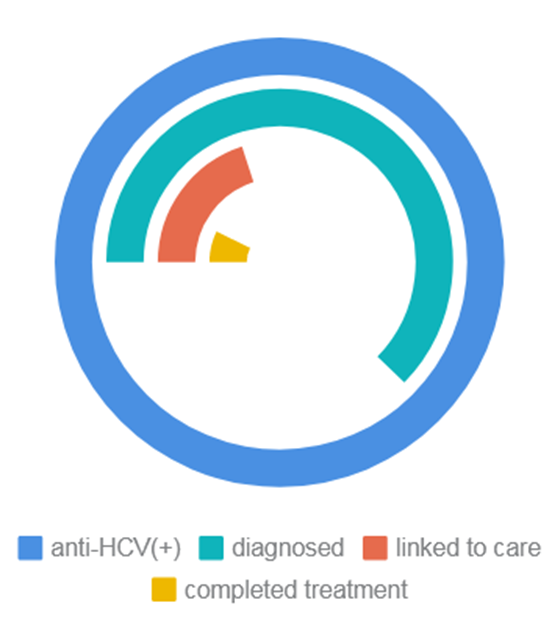 Podsumowując
1. Zidentyfikowano możliwe trudności w osiągnięciu wskaźników „90-90-90” do 2020r. dla zakażeń HIV oraz wskaźników strategii WHO eliminacji zakażeń HCV do 2030r. wśród użytkowników środków odurzających w iniekcji.
cel HIV 2020 HCV 2030: 90%
cel HIV 2020 HCV 2030: 80%
Kontinuum opieki
Źródło: Badanie przekrojowe 2017 „Stan zdrowia osób przyjmujących środki odurzające we wstrzyknięciach w zakresie chorób zakaźnych przenoszonych poprzez naruszenie ciągłości tkanek oraz kontakty seksualne. Rozpowszechnianie. Wiedza. Zachowania”. Realizacja: NIZP-PZH. Finansowanie: KBdsPN.
Podsumowując
2. Istnieje konieczność intensyfikacji działań – w aspekcie eliminacji źródeł zakażenia – ukierunkowanych na testowanie (szybkie, dostępne, częste) i objęcie terapią (HIV: stałą / HCV: skuteczną).
cel HIV 2020 HCV 2030: 90%
cel HIV 2020 HCV 2030: 80%
Kontinuum opieki
Źródło: Badanie przekrojowe 2017 „Stan zdrowia osób przyjmujących środki odurzające we wstrzyknięciach w zakresie chorób zakaźnych przenoszonych poprzez naruszenie ciągłości tkanek oraz kontakty seksualne. Rozpowszechnianie. Wiedza. Zachowania”. Realizacja: NIZP-PZH. Finansowanie: KBdsPN.
Dziękuję za uwagę
kzakrzewska@pzh.gov.pl